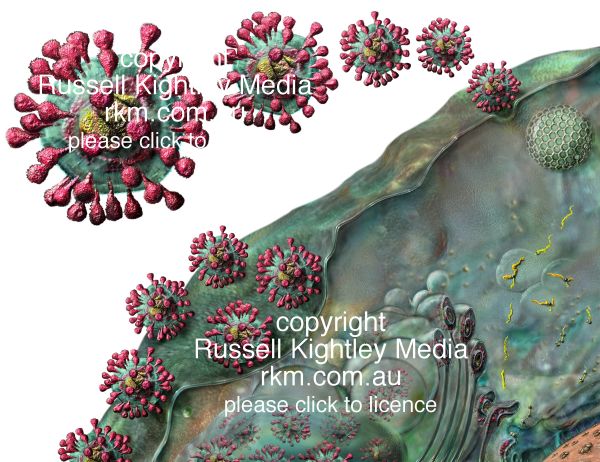 GENERAL Virology
2
Viral Replication
By: 
Prof. Dr. Ghada Fahmy Helaly
Microbiology  & Immunology Department
Faculty of Medicine
Mu’tah University
Prof. Dr. Ghada Fahmy Helaly
Prof. Dr. Ghada Fahmy Helaly
Not all infections leads to new progeny virus.
Productive infection: permissive cells  production of infectious virus.
  Abortive infection: fails to produce infectious progeny, may be non-permissive cells  or the infecting virus may be defective.
  A latent infection: persistence of viral genomes, the expression of no or a few viral genes, and the survival of the infected cell.
Prof. Dr. Ghada Fahmy Helaly
The  unique feature of viral replication is that soon after interaction with the host cell , the infecting virion is disrupted and its measurable infectivity is lost (eclipse period) ; its duration varies depending on both the virus and the host cell, and it is followed by an interval of rapid accumulation of infectious progeny virus particles. The latent period, in contrast, is defined as the time from the onset of infection to the appearance of virus extracellularly.
Prof. Dr. Ghada Fahmy Helaly
There are 6 major steps in the replication cycle of all viruses:
Adsorption.
   Penetration. 
   Uncoating. 
   Nucleic acid and protein synthesis. 
   Assembly of virions. 
   Release.
(1) Early events (attachment, penetration, and uncoating); 
(2) Middle events (gene expression and genome replication);
(3) Late events (assembly and release).
Prof. Dr. Ghada Fahmy Helaly
Adsorption (Attachment )
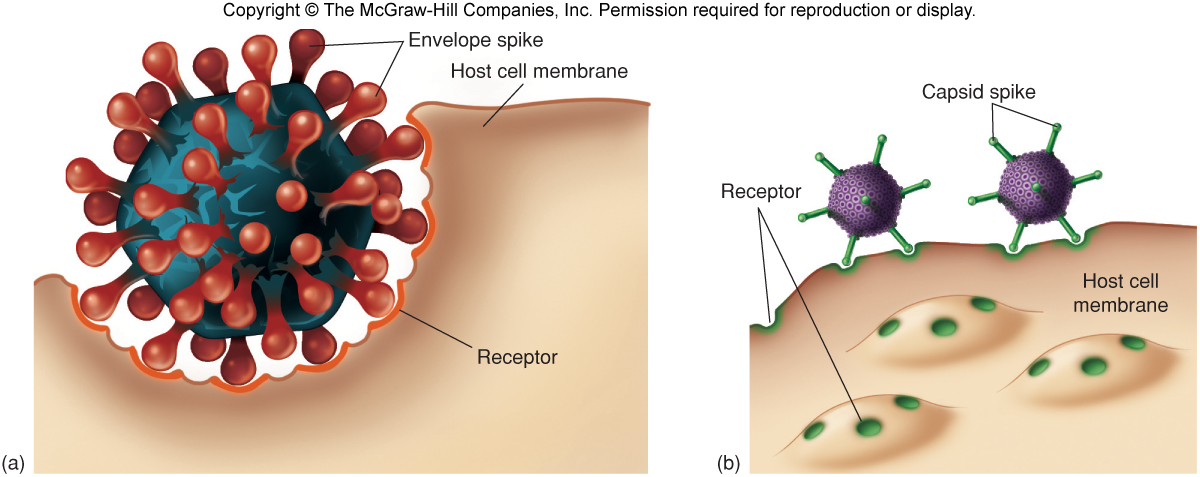 Specific viral outer proteins (or glycoproteins on envelope viruses) bind to receptors on cell membrane. This specificity determines the host range and tissue tropism e.g, herpes simplex virus type 1 attaches to the fibroblast growth factor receptor, rabies virus to the acetylcholine receptor, and human immunodeficiency virus (HIV) to the CD4 protein on helper T lymphocytes.
 .
Prof. Dr. Ghada Fahmy Helaly
Penetration
Virus uptake by pinocytosis (viropexis) or by fusion of the viral envelope with the cytoplasmic membrane.
Nucleic acid released.
Uncoating
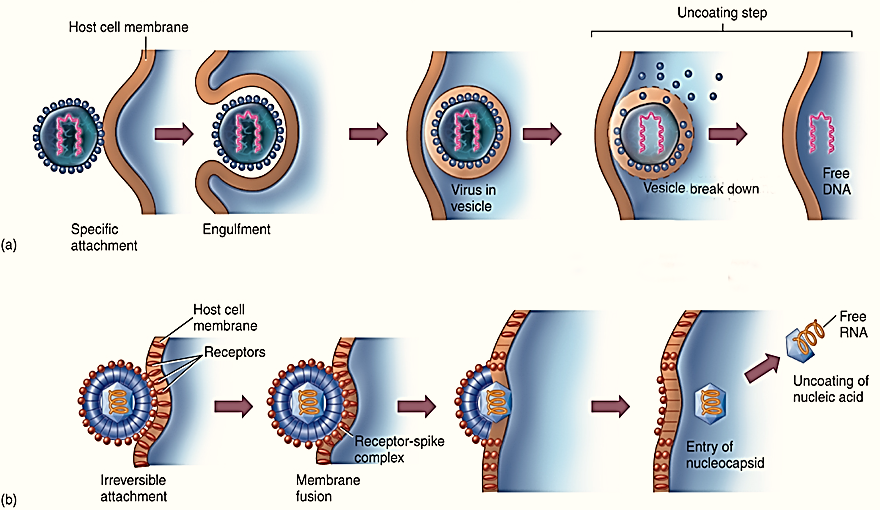 Prof. Dr. Ghada Fahmy Helaly
Replication involves synthesis of viral messenger RNA (mRNA) (Transcription) for viruses except positive sense RNA viruses, and viral protein synthesis (Translation).
Early mRNA and proteins are synthesized; the early proteins are enzymes used to replicate the viral genome. Late mRNA and proteins are then synthesized. These late proteins are the structural, capsid proteins.
Nucleic acid and protein synthesis
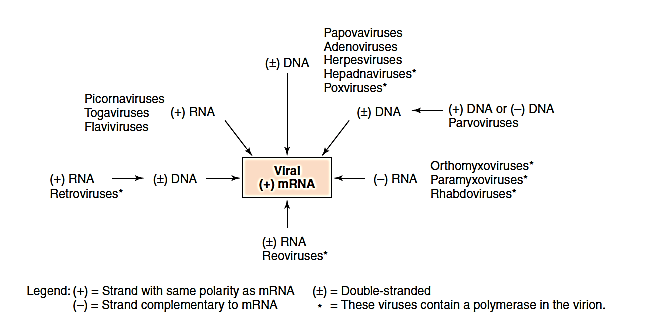 Prof. Dr. Ghada Fahmy Helaly
Prof. Dr. Ghada Fahmy Helaly
DNA viruses:
The genome replication of most DNA viruses takes place in the cell's nucleus. Most DNA viruses are entirely dependent on the host cell's DNA and RNA synthesizing machinery, and RNA processing machinery. The viral genome must cross the cell's nuclear membrane to access this machinery.
Prof. Dr. Ghada Fahmy Helaly
RNA viruses:
RNA viruses are unique because their genetic information is encoded in RNA. Replication usually takes place in the cytoplasm. The polarity of the RNA largely determines the replicative mechanism, also whether the genetic material is single-stranded or double-stranded. RNA viruses use their own RNA replicase enzymes to create copies of their genomes.
Prof. Dr. Ghada Fahmy Helaly
Reverse transcribing viruses:
Reverse transcribing viruses replicate using reverse transcription “reverse transcriptase enzyme”, which is the formation of DNA from an RNA template. Reverse transcribing viruses containing RNA genomes use a DNA intermediate to replicate such as retroviruses that often integrate the DNA produced by reverse transcription into the host genome.
Prof. Dr. Ghada Fahmy Helaly
The progeny particles are assembled by packaging the viral nucleic  acid within the capsid proteins. Following the assembly of the virus particles post-translational modification of the viral proteins often occurs. In viruses such as HIV, this modification, (sometimes called maturation), occurs after the virus has been released from the host cell.
Assembly
Prof. Dr. Ghada Fahmy Helaly
Viruses are released from the host cell by lysis, a process that kills the cell by bursting its membrane. Enveloped viruses (e.g., HIV) typically are released from the host cell by budding. During this process, the virus acquires its envelope which is derived form the host's cell membrane.
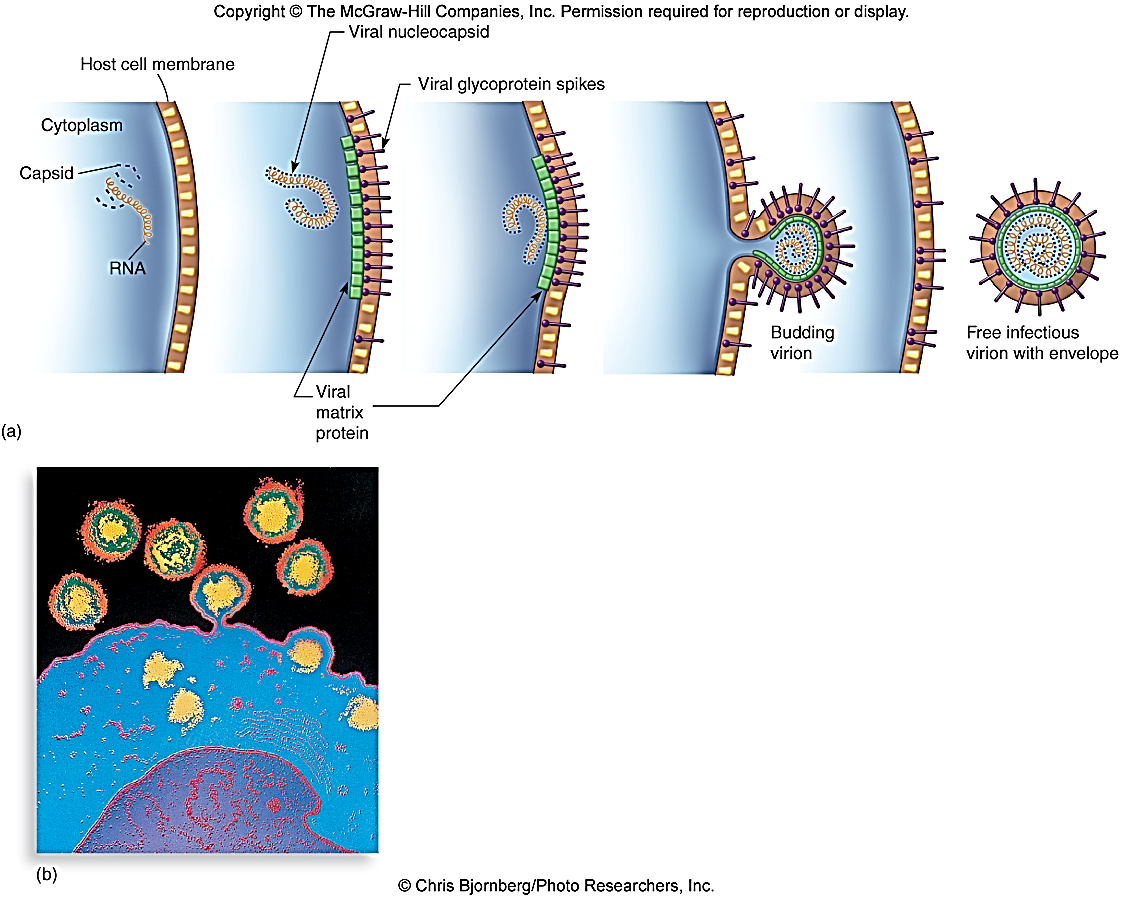 Release
The Bacteriophages
Viruses that Infect Bacteria.
 Most contain dsDNA.
 Bacteria  more pathogenic for humans. 
 Lytic infections and Lysogenic (temperate) infections.
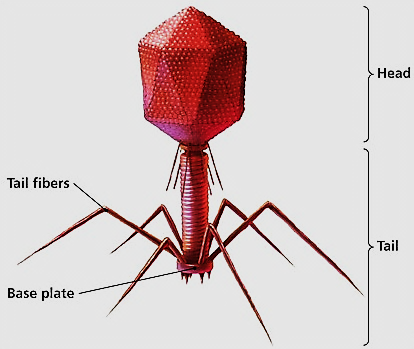 Prof. Dr. Ghada Fahmy Helaly
Prof. Dr. Ghada Fahmy Helaly
Lytic Infections
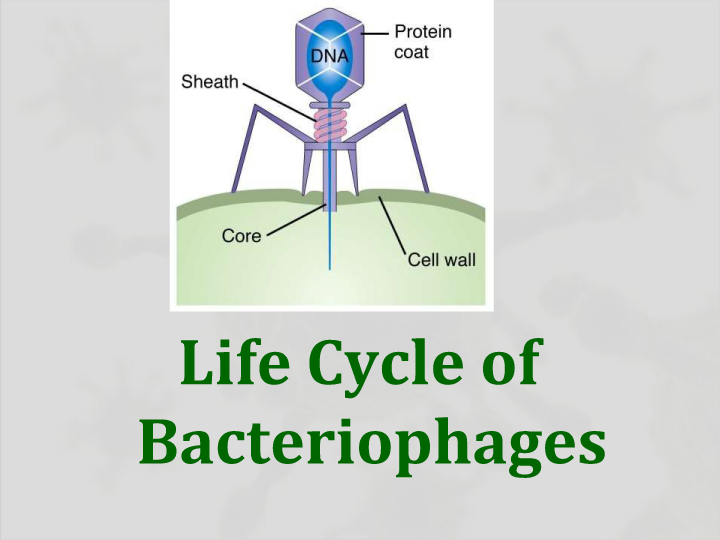 Similar stages as animal viruses:

Adsorb to host bacteria
The nucleic acid penetrates the host after being injected through a rigid tube inserted through the bacterial membrane and wall.
The host cell machinery is then used for viral replication and synthesis of viral proteins
As the host cell produces new parts, they spontaneously assemble and released
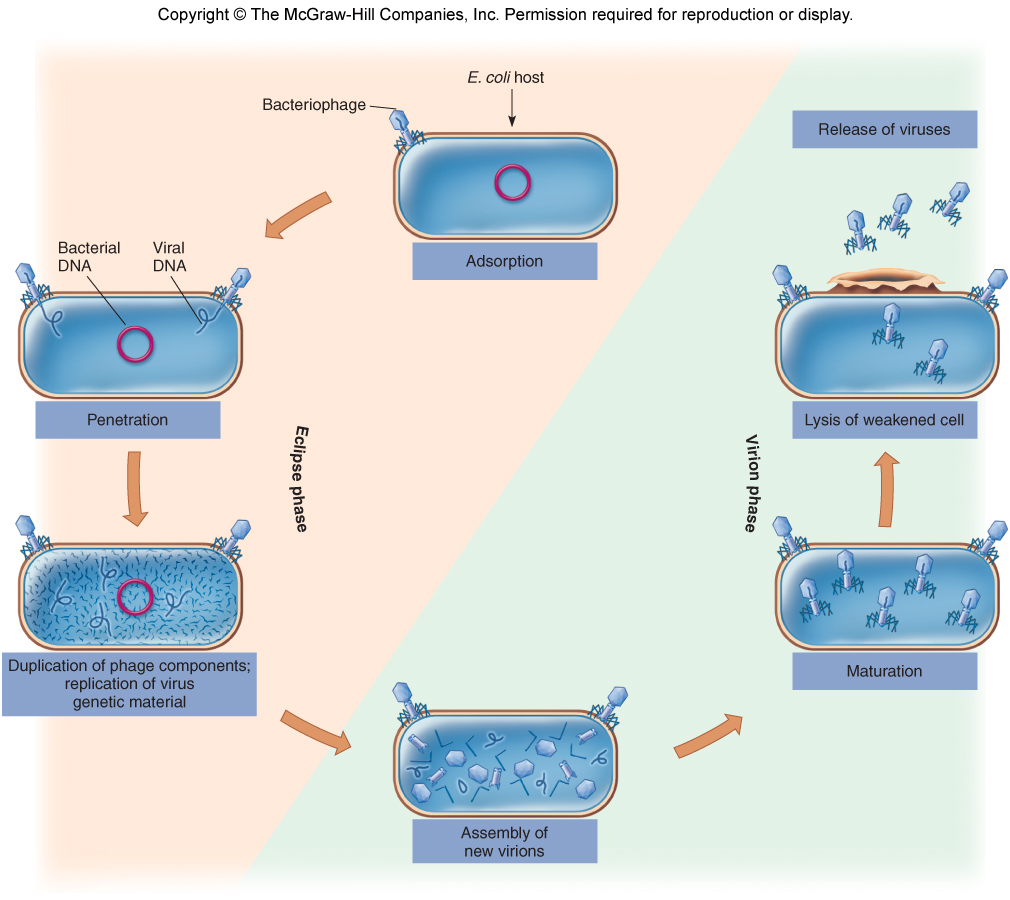 Prof. Dr. Ghada Fahmy Helaly
Prof. Dr. Ghada Fahmy Helaly
Lysogenic Infections:
The Silent Virus Infection
Temperate phages: viral DNA enters an inactive prophage stage
Lysogeny: the cell’s progeny will also have the temperate phage DNA
Lysogenic conversion:  when a bacterium acquires a new trait from its temperate phage
Corynebacterium diphtheriae toxin responsible for the disease 
Lysogenized streptococci erythrogenic toxin.
Botulinum toxins by lysogenized strains of C. botulinum.
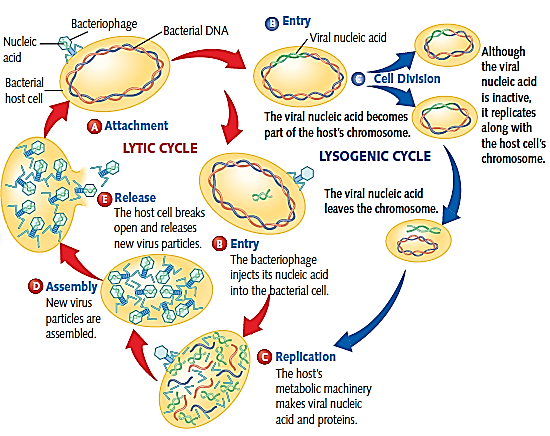 Prof. Dr. Ghada Fahmy Helaly